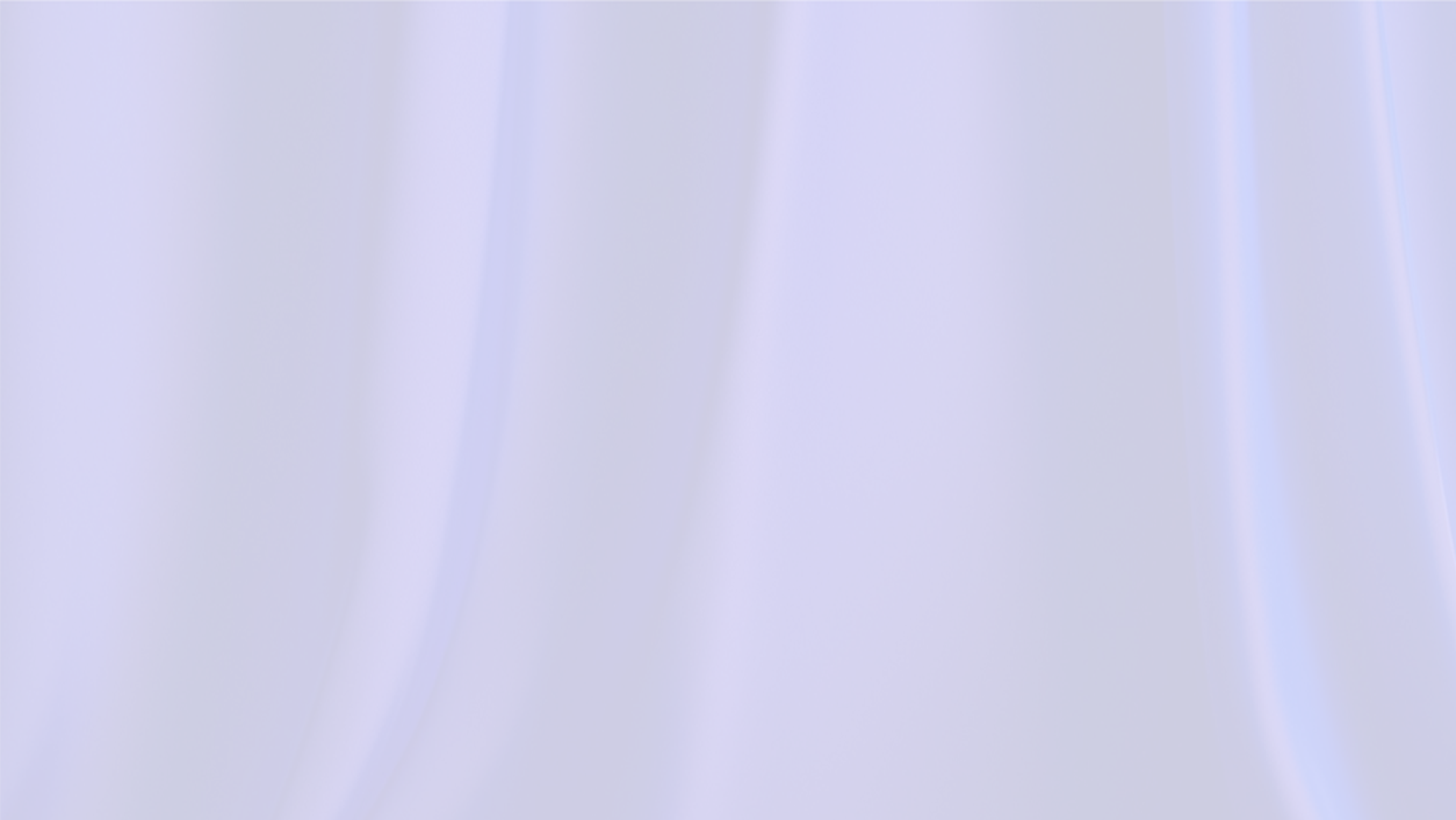 202X
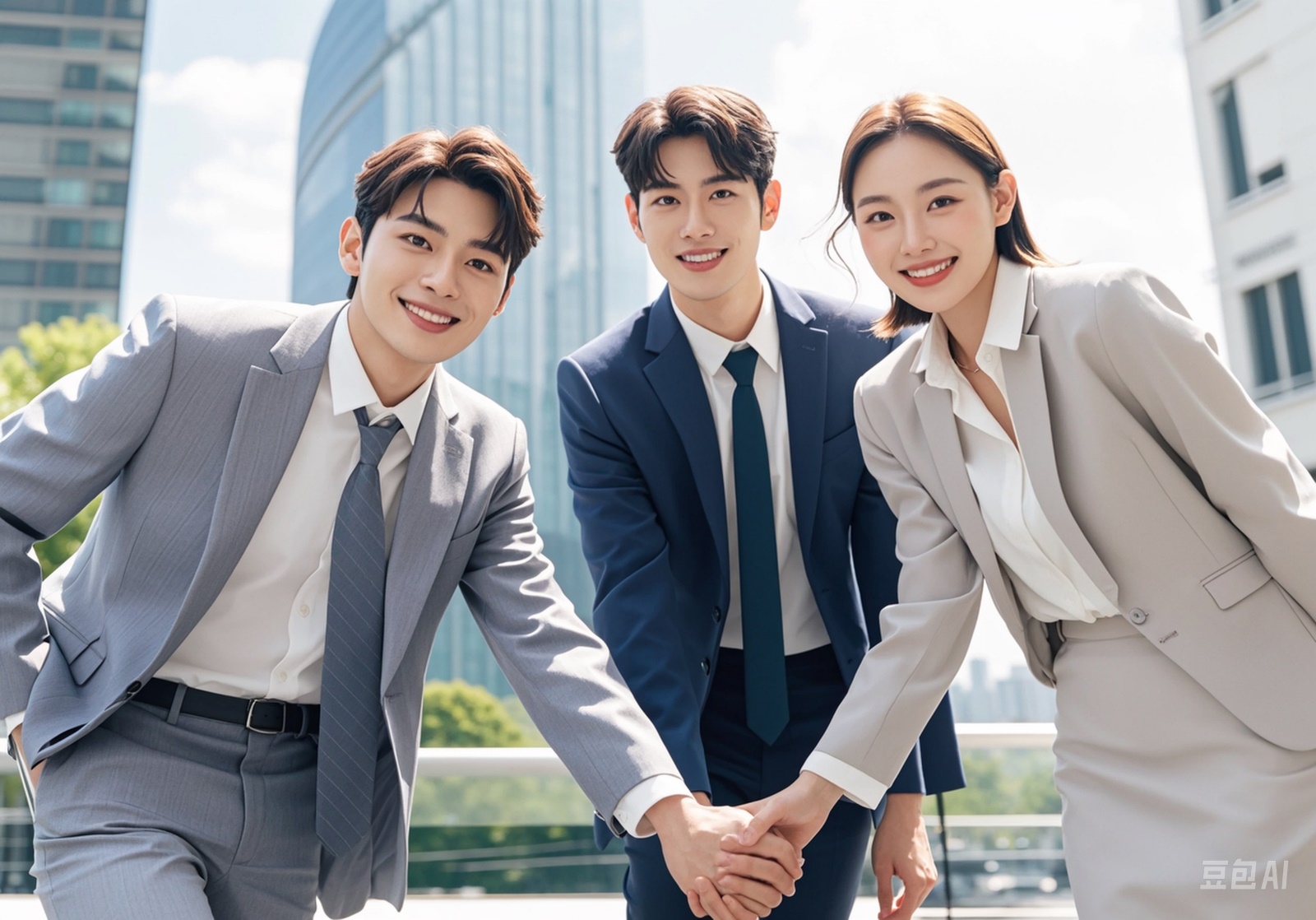 物业年度工作总结报告
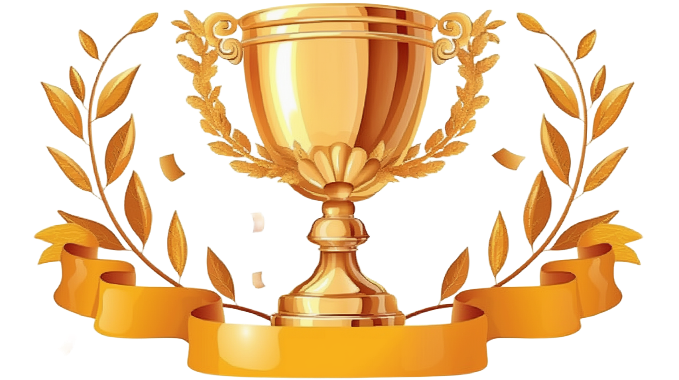 主讲人：AiPPT
时间：20XX.XX
目录
CONTENTS
工作概述与目标回顾
客户服务与关系管理
01
02
安全管理与风险控制
环境管理与绿化维护
03
04
财务管理与成本控制
05
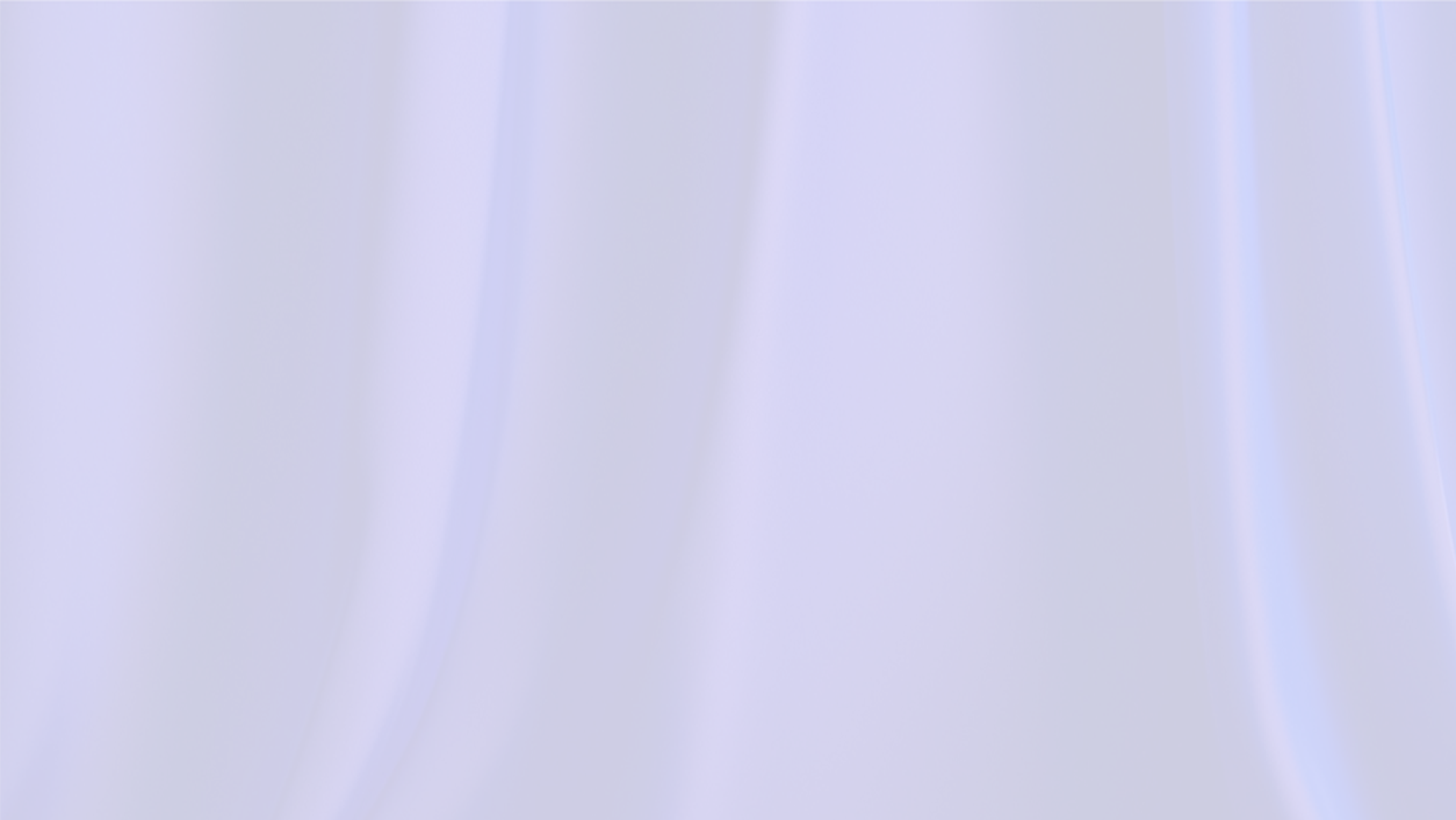 202X
01
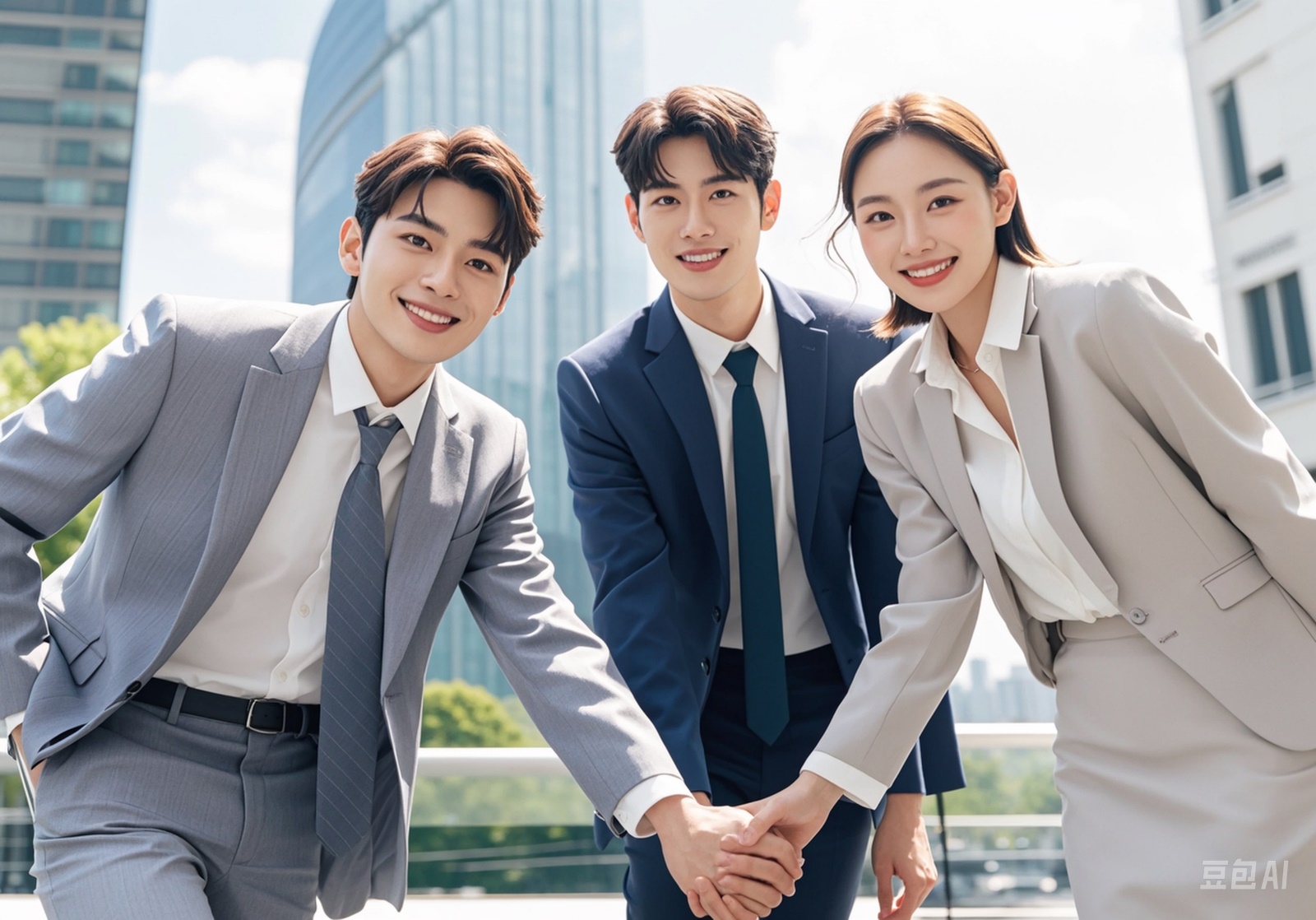 PART
工作概述与目标回顾
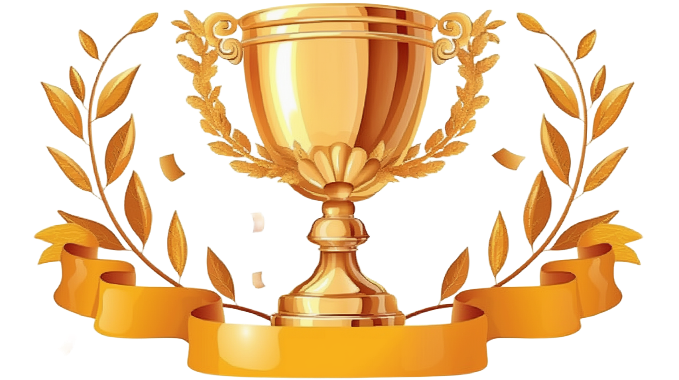 年度工作目标
目标设定依据
根据去年的工作成效和业主反馈，结合行业发展趋势，设定了包括提升服务质量、增强安全保障、优化环境管理等在内的年度工作目标。
目标设定时，充分考虑了物业团队的实际情况和资源配置，确保目标的可执行性和挑战性。
01
02
目标完成情况
目标调整与反思
详细分析了物业费收缴率、安全事故次数、客户满意度等关键指标的完成情况，与年初设定的目标进行对比，评估达成度。
对未达标的项目进行原因分析，并提出改进措施。
对于因外部环境变化或内部资源限制而未能达成的目标，进行了及时的调整，并反思目标设定的合理性。
分析目标设定和执行过程中的不足，为下一年度的工作规划提供经验教训。
03
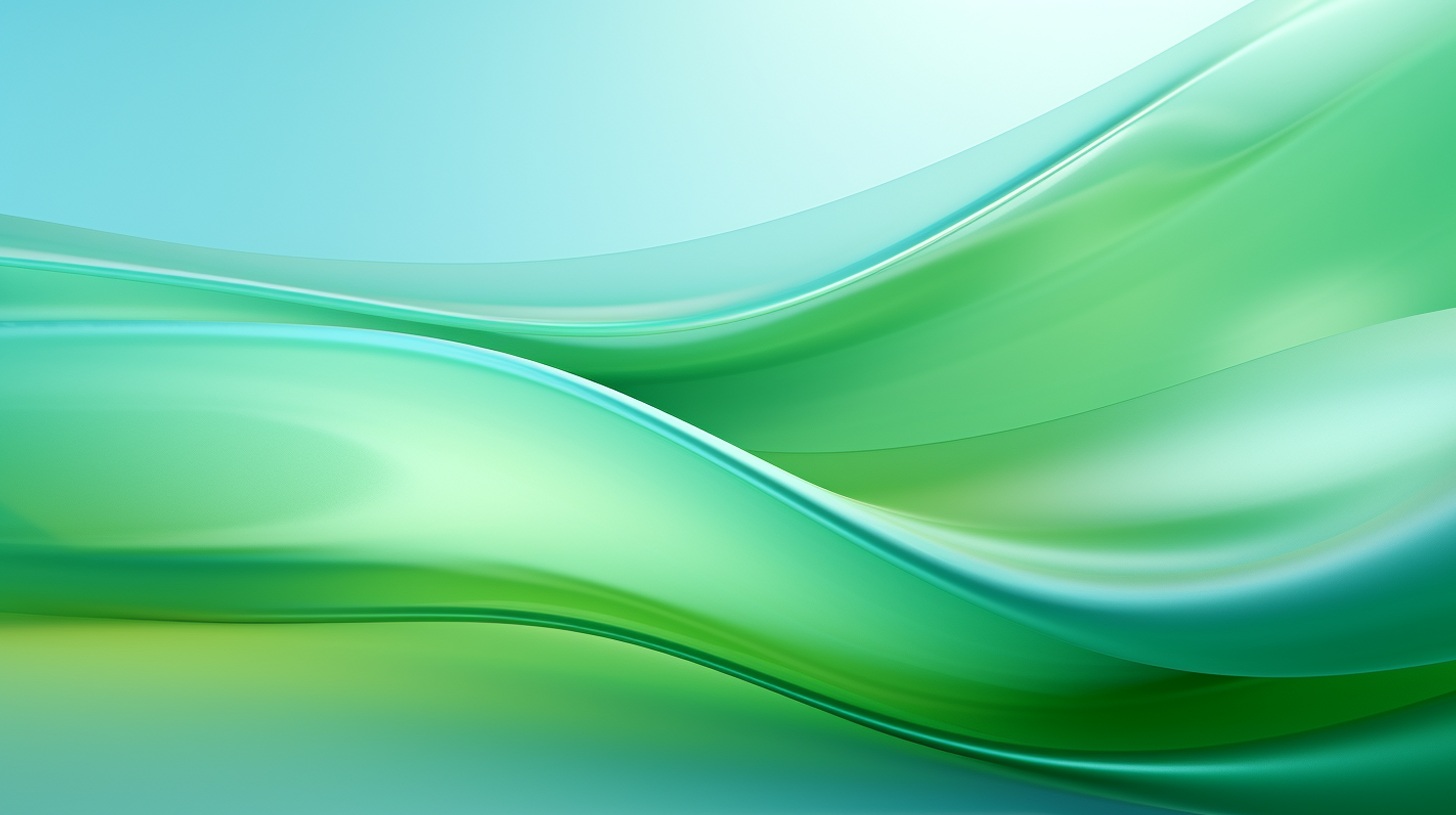 物业管理日常工作
01
物业费用收取
物业费用的收取是物业管理的基础工作，通过多种催缴方式，确保了物业费用的及时收取，维护了物业运营的资金流。
分析了物业费收取过程中遇到的问题，如业主拖欠费用的原因，以及采取的应对措施。
02
设备维护与管理
描述了配电房、电梯、消防设施等关键设备的维护和管理情况，以及如何通过定期检查和维修确保设备安全运行。
分析了设备故障对物业服务的影响，以及如何通过技术升级和流程优化减少故障发生。
03
保洁与绿化工作
介绍了小区保洁和绿化工作的执行情况，包括日常清洁、垃圾处理、绿化养护等，以及如何通过提高保洁人员的工作效率和质量，提升小区环境。
分析了保洁绿化工作对提升业主居住体验的重要性，以及如何通过创新方法提高工作效果。
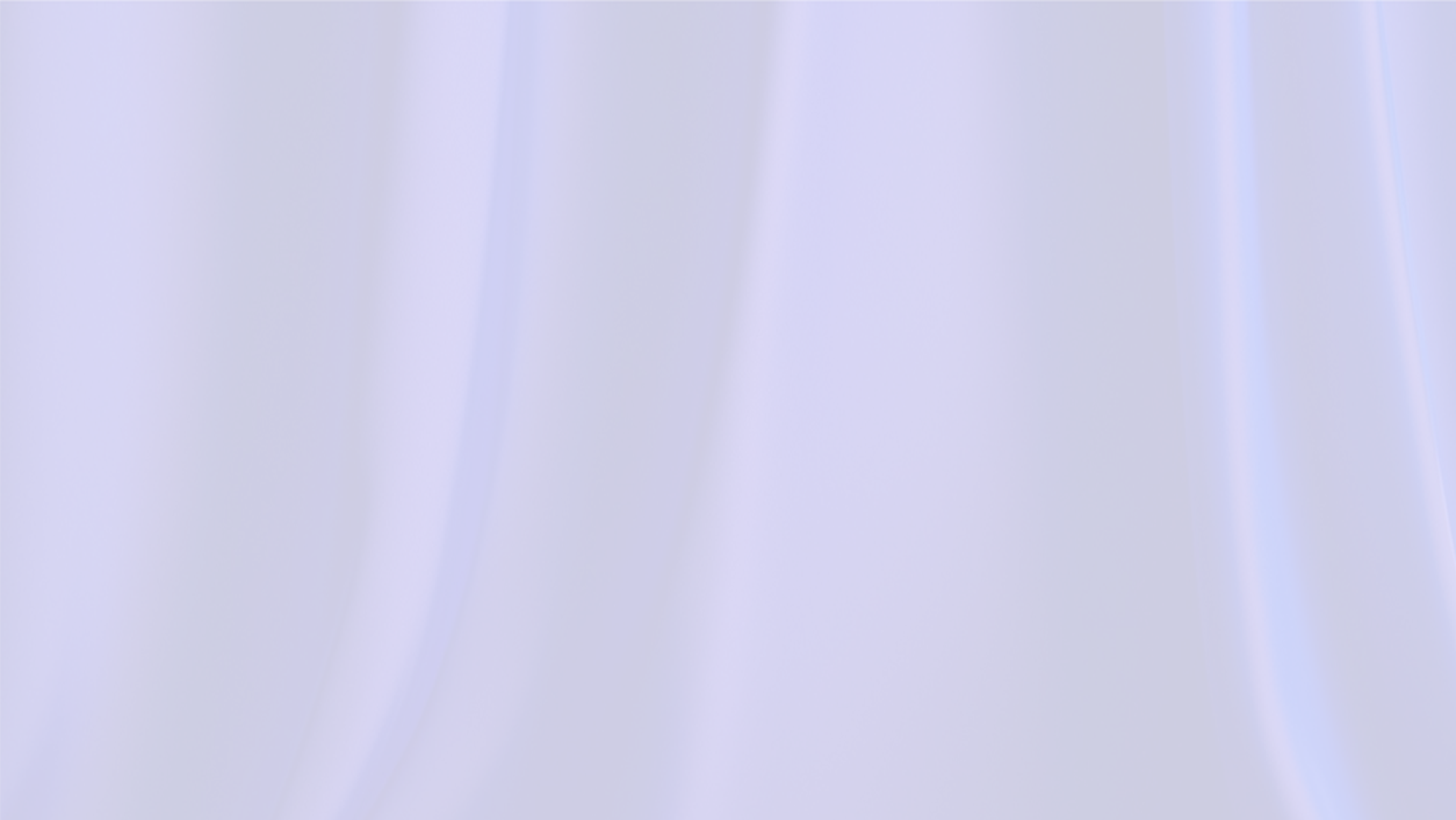 202X
02
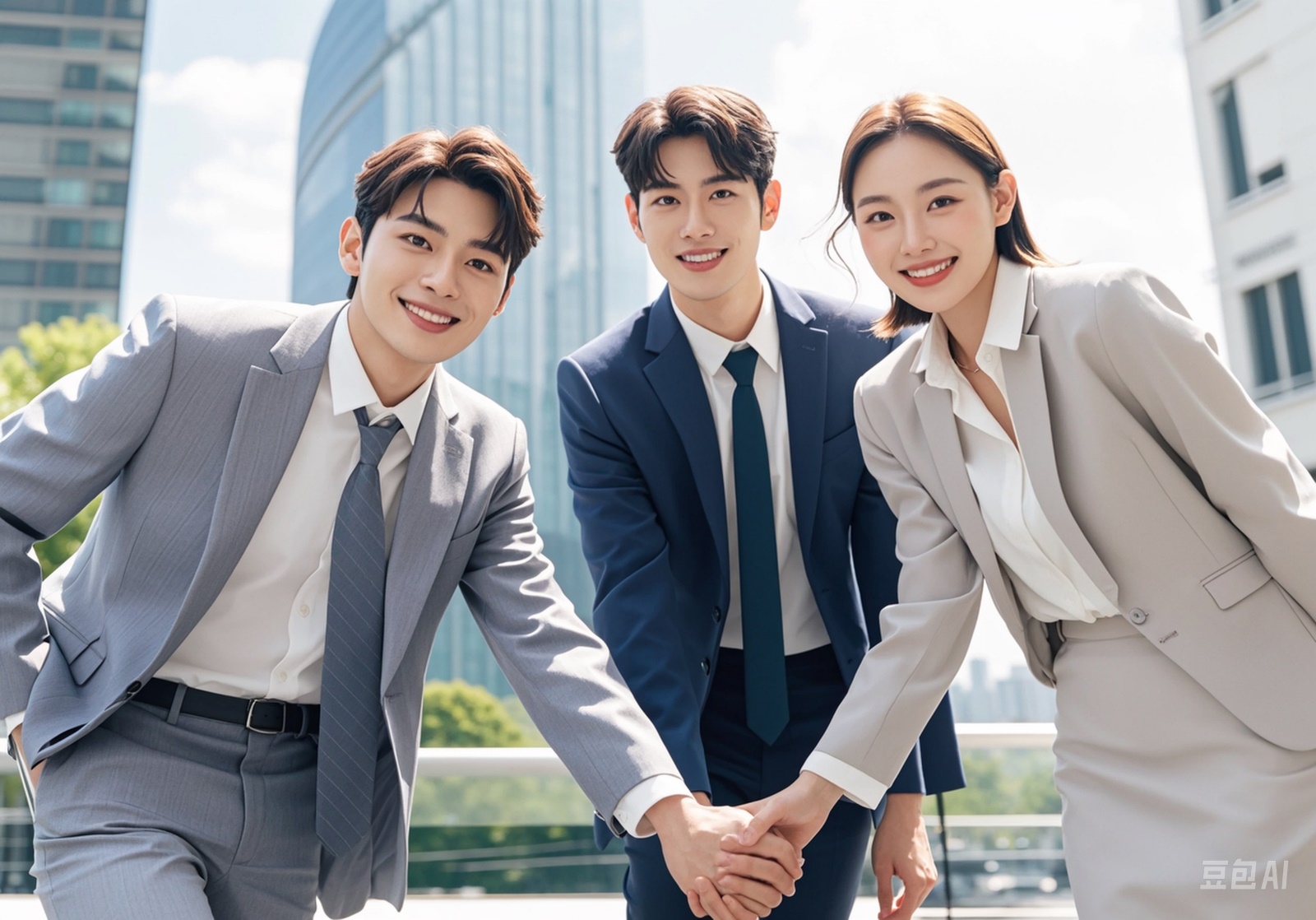 PART
客户服务与关系管理
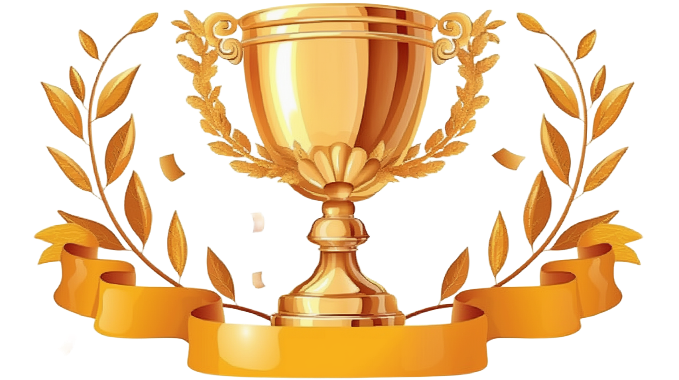 客户服务流程优化
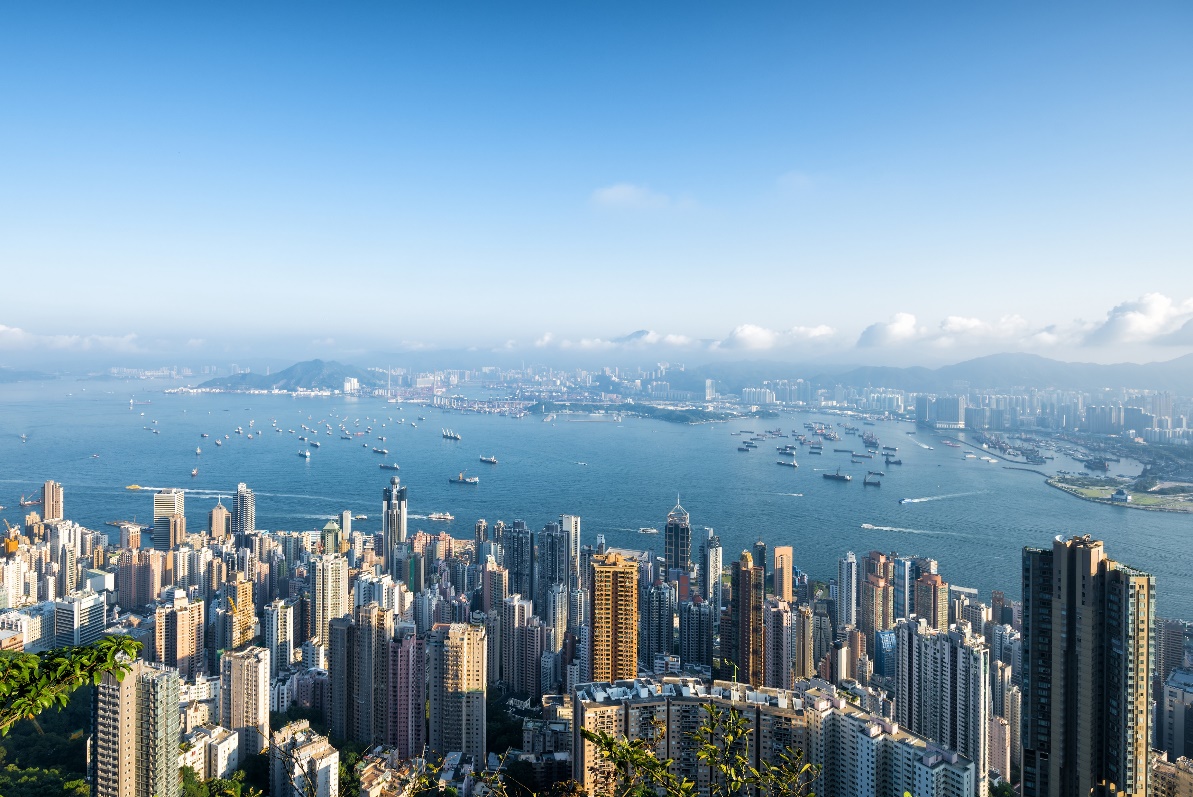 服务响应机制
描述了客户服务的响应机制，包括客户投诉和需求的接收、处理和反馈流程，以及如何通过优化流程提高响应速度和服务质量。
分析了服务响应机制在实际运作中的效果，以及业主的满意度变化。
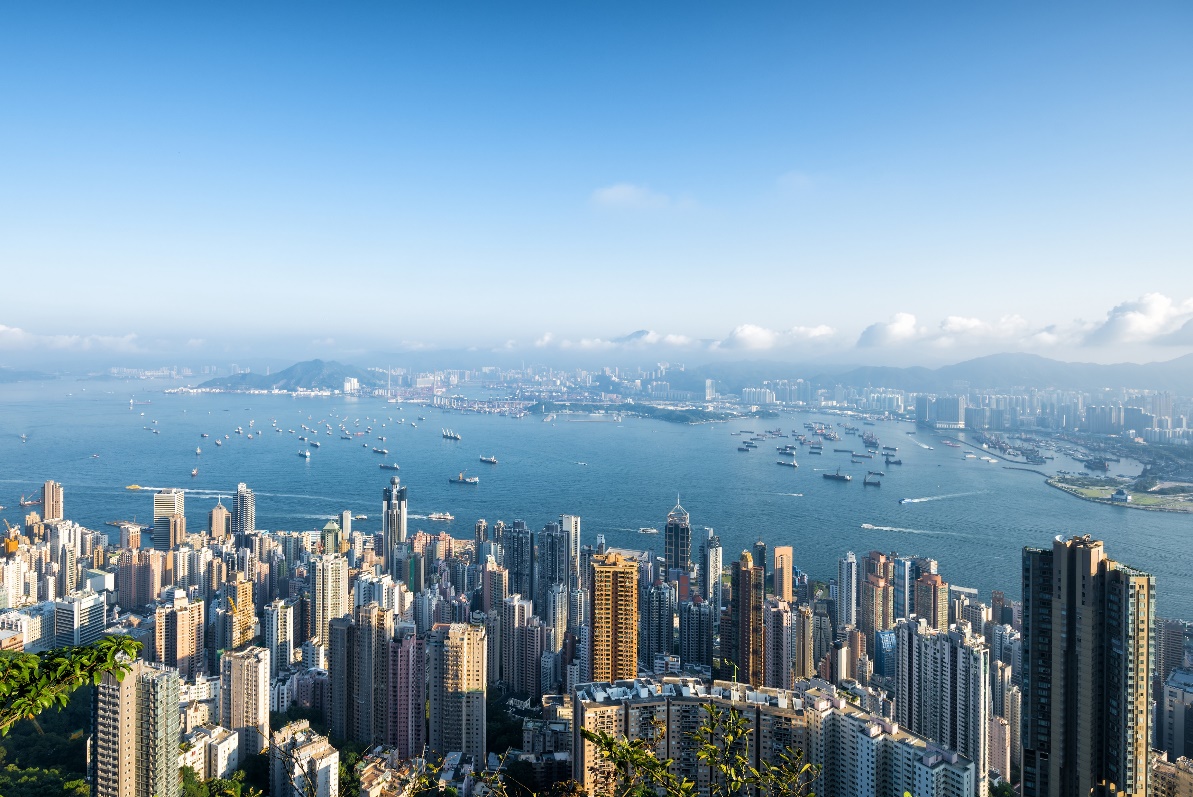 客户满意度提升
介绍了提升客户满意度的措施，如定期的客户满意度调查、客户关怀活动等，以及这些措施对客户忠诚度的影响。
分析了客户满意度与物业服务品质的关联，以及如何通过持续改进提升客户满意度。
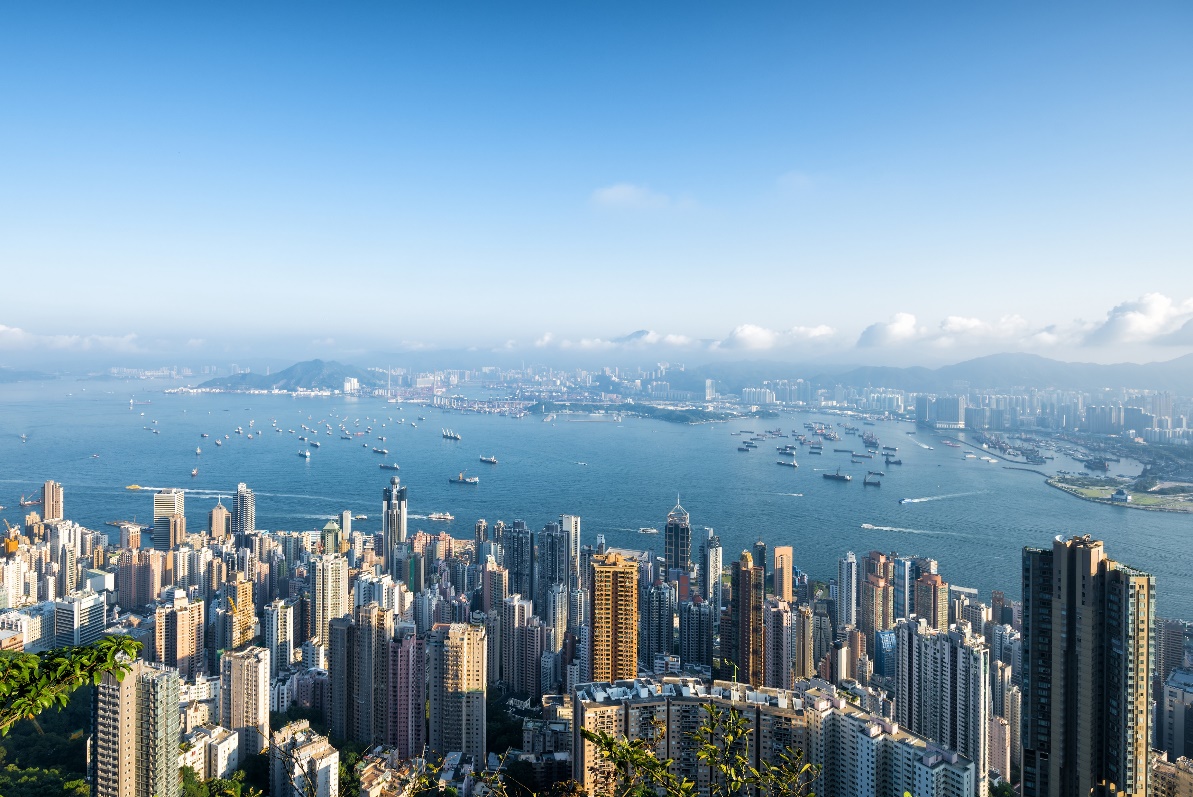 客户关系维护策略
描述了客户关系维护的策略，如VIP客户管理、客户反馈机制等，以及这些策略如何帮助建立长期稳定的客户关系。
分析了客户关系维护在提升物业服务价值中的作用，以及如何通过个性化服务增强客户粘性。
客户反馈与问题解决
客户反馈收集
问题解决效率
介绍了客户反馈的收集渠道和方法，如在线调查、意见箱、面对面访谈等，以及如何通过多渠道收集全面了解客户需求。
分析了客户反馈对物业服务改进的指导作用，以及如何将客户反馈转化为服务改进的具体措施。
描述了物业服务中遇到的问题及其解决效率，包括常见问题的分类、解决流程和解决时间，以及如何通过流程优化提高问题解决效率。
分析了问题解决效率对客户满意度的影响，以及如何通过培训和技术支持提升团队的问题解决能力。
客户投诉处理
介绍了客户投诉的处理流程和效果，包括投诉的分类、处理标准和反馈机制，以及如何通过有效的投诉处理提升客户信任。
分析了客户投诉对物业品牌形象的影响，以及如何通过积极的投诉处理转化为提升服务质量的机会。
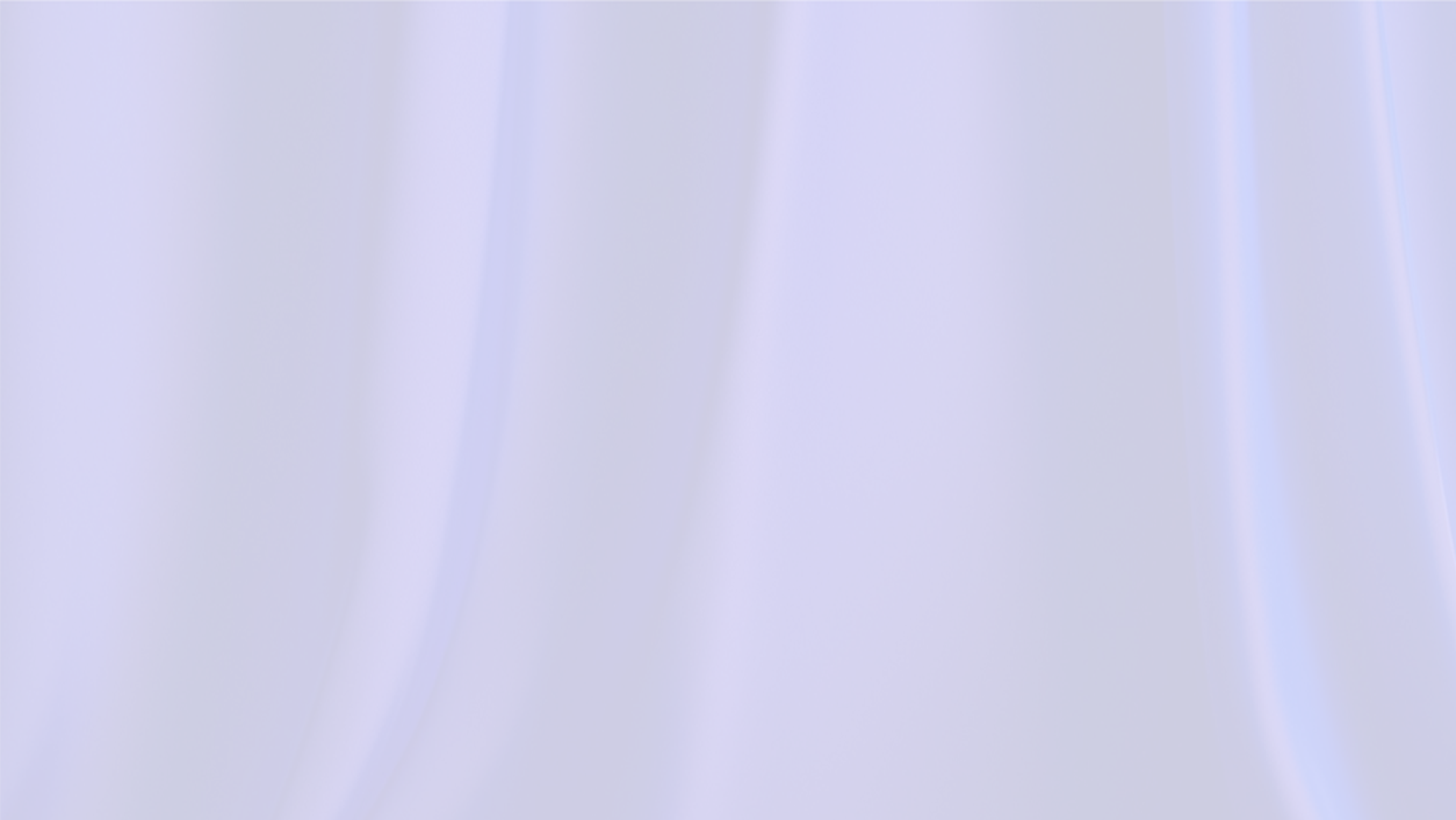 202X
03
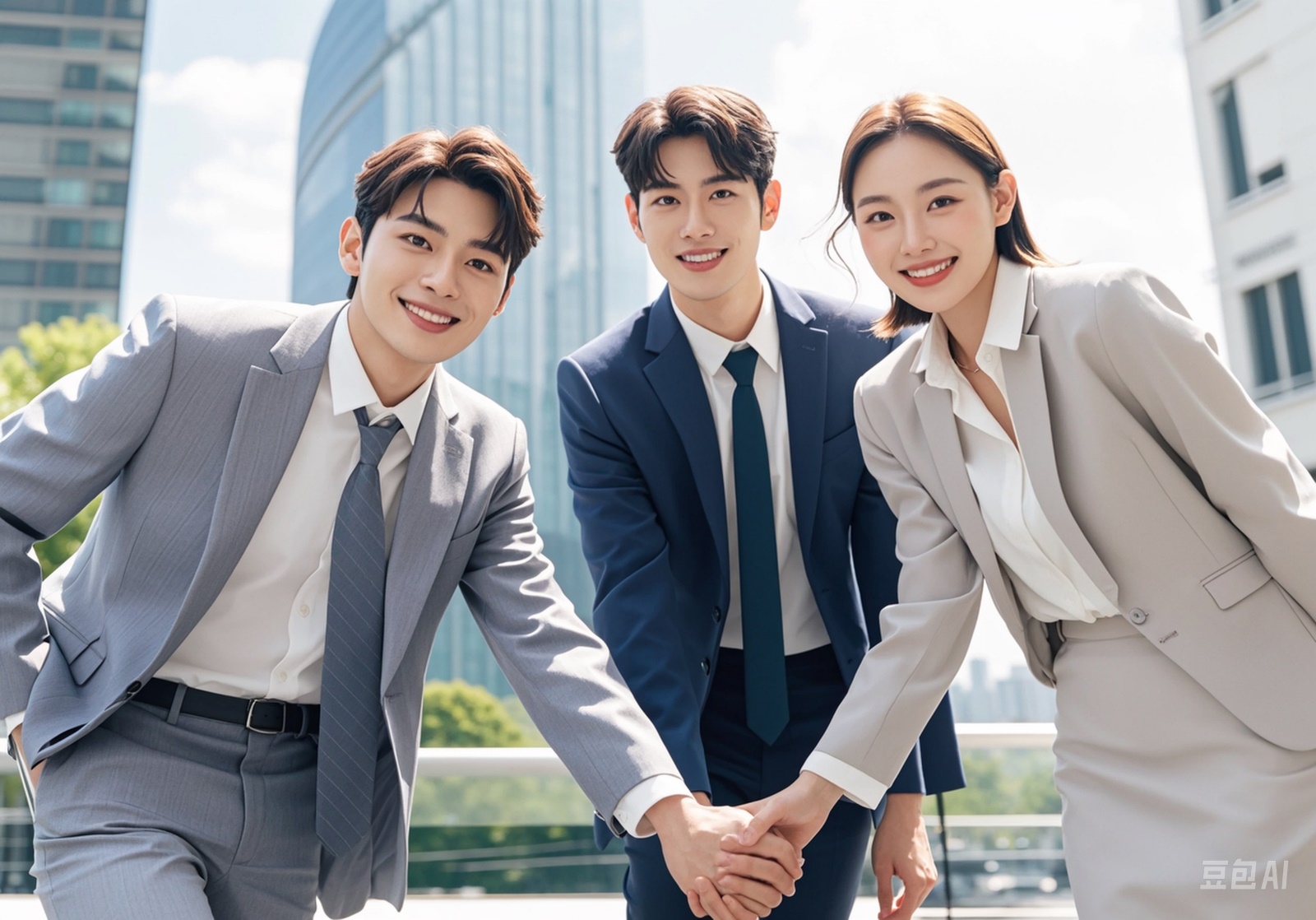 PART
安全管理与风险控制
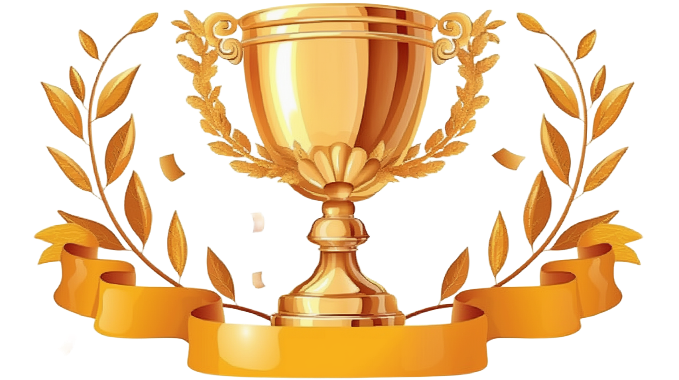 安全管理体系
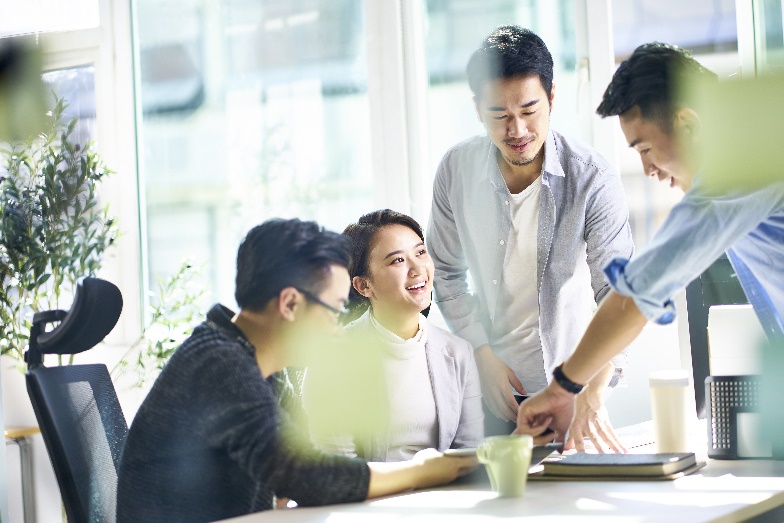 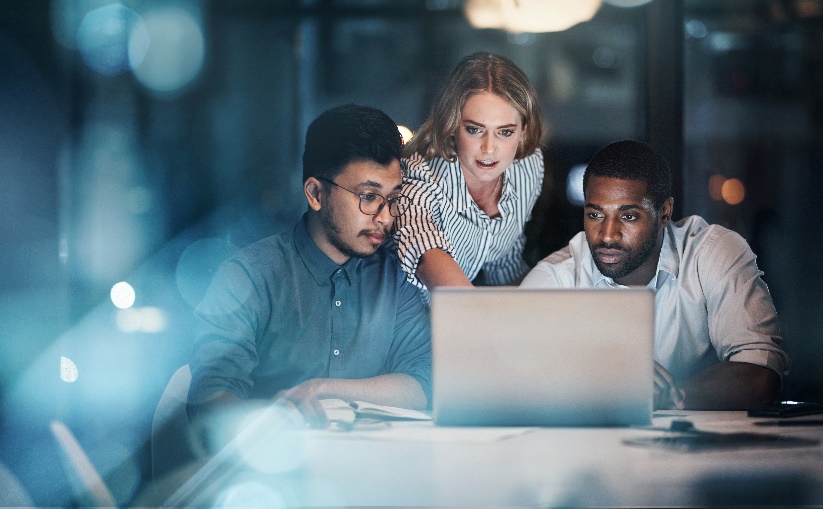 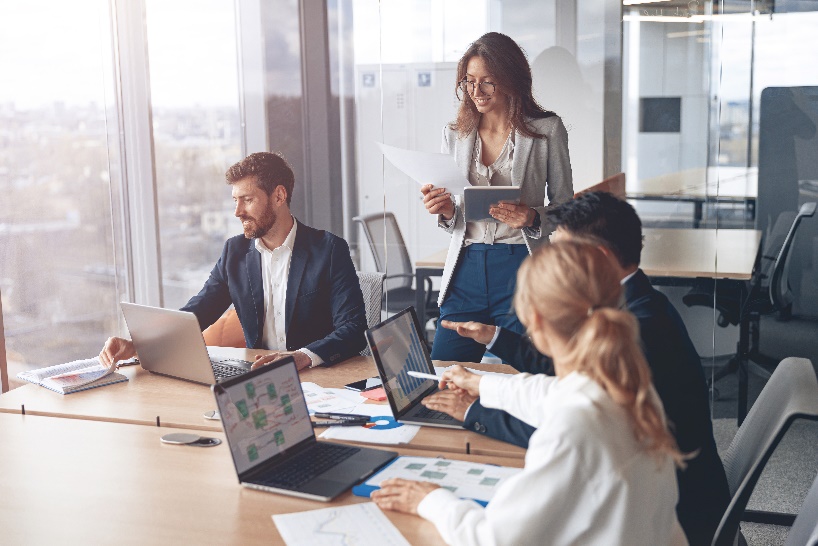 描述了物业安全管理的检查和预防措施，如定期的安全检查、安全培训等，以及这些措施如何帮助预防安全事故的发生。
分析了安全检查在减少安全风险中的作用，以及如何通过技术创新提高安全检查的效果。
介绍了物业服务中的应急响应机制，包括突发事件的快速响应和处理流程，以及如何通过模拟演练提高团队的应急处理能力。
分析了应急响应机制在保护业主安全中的重要性，以及如何通过持续改进提升应急响应的效率。
描述了物业安全文化建设的措施，如安全宣传、安全教育等，以及这些措施如何帮助提升业主和员工的安全意识。
分析了安全文化对提升社区安全环境的长期影响，以及如何通过文化建设营造安全的社区氛围。
安全检查与预防
应急响应机制
安全文化建设
风险识别与控制
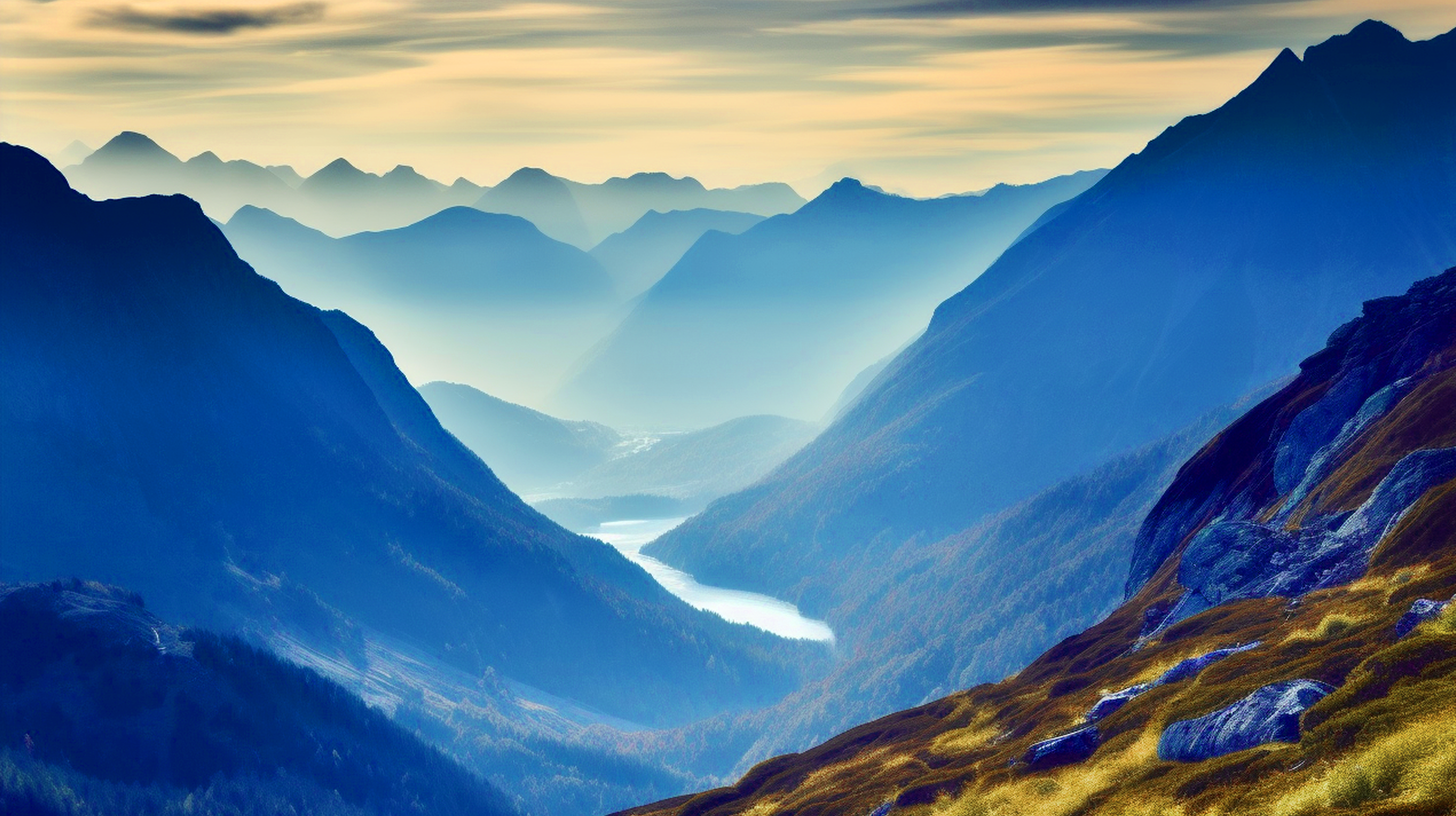 风险评估与管理
01
描述了物业服务中的风险评估和管理流程，包括风险的识别、评估和控制措施，以及如何通过科学的风险管理减少潜在损失。
分析了风险管理在保护物业资产和业主权益中的作用，以及如何通过风险管理提升物业服务的稳定性。
保险与财务风险控制
02
介绍了物业服务中的保险和财务风险控制措施，如保险购买、财务审计等，以及这些措施如何帮助分散和控制风险。
分析了保险和财务风险控制对提升物业服务安全性的贡献，以及如何通过合理的财务规划减少风险。
法律风险管理
03
描述了物业服务中的法律风险管理措施，如合同审查、法律咨询等，以及这些措施如何帮助避免法律纠纷。
分析了法律风险管理在保护物业服务合规性中的重要性，以及如何通过法律风险管理提升物业服务的专业形象。
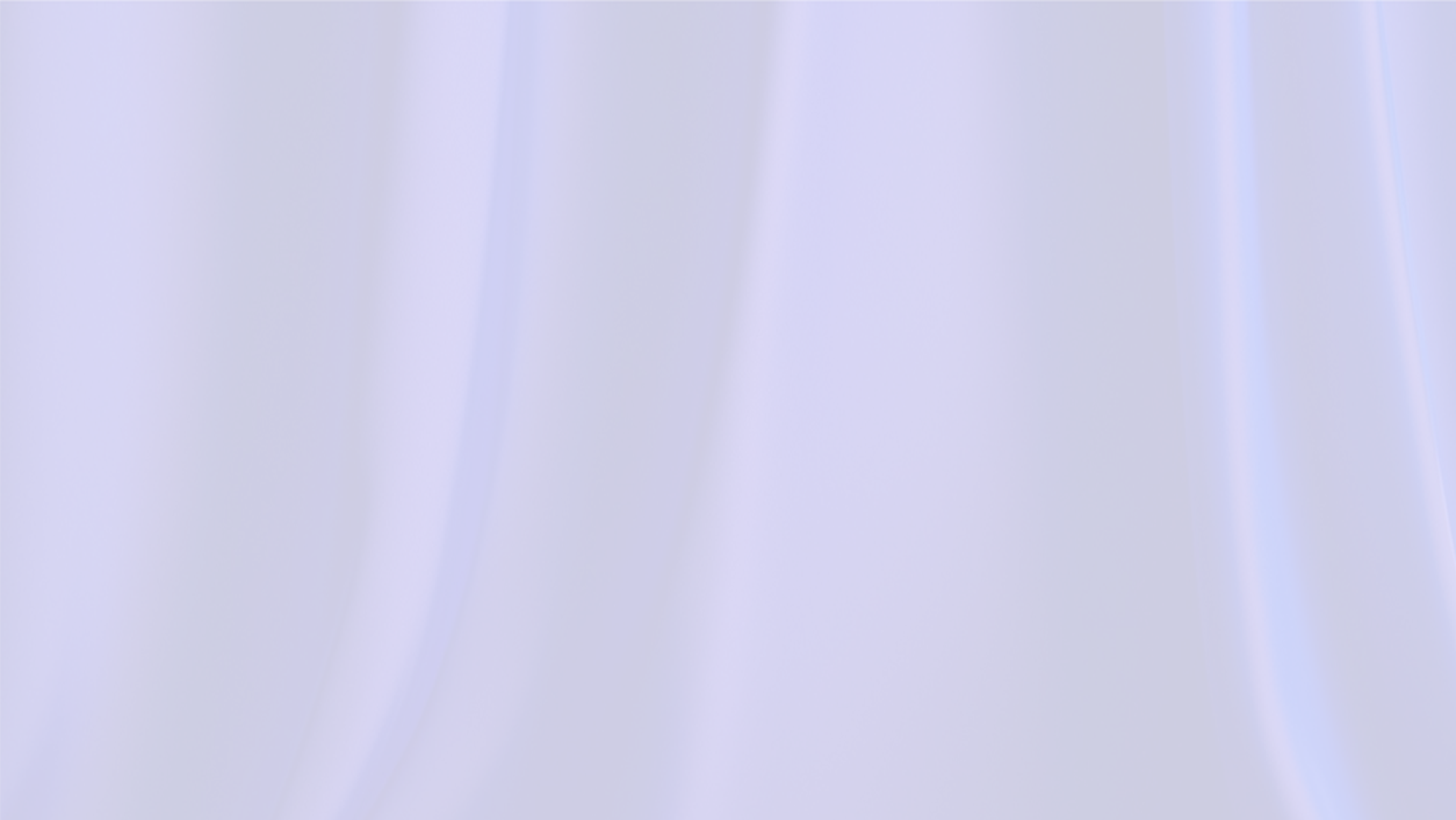 202X
04
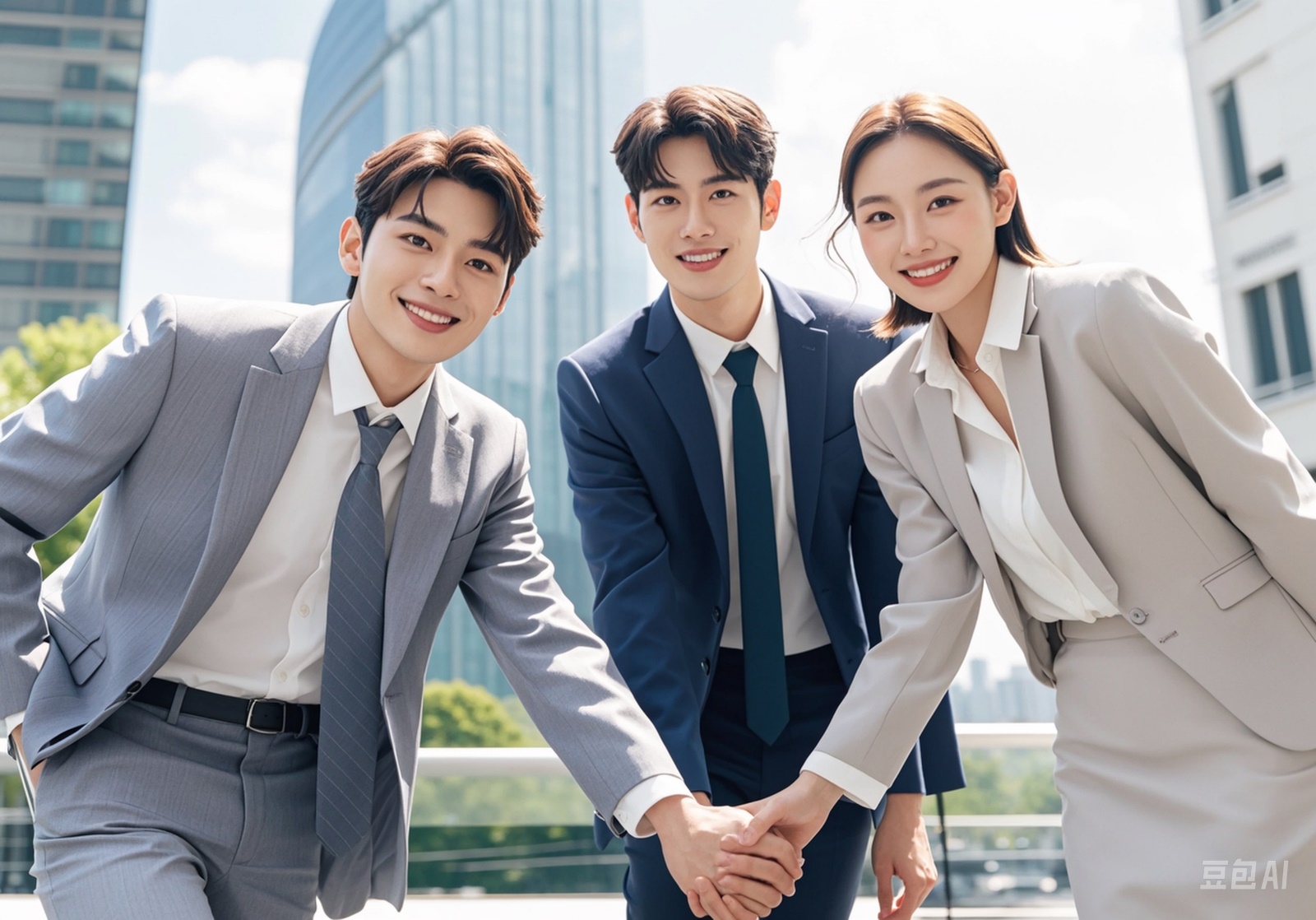 PART
环境管理与绿化维护
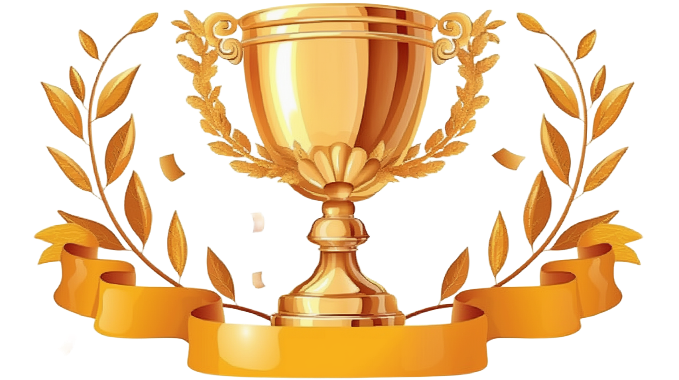 环境维护策略
环境改善项目
描述了物业环境改善的项目，如绿化升级、设施改造等，以及这些项目如何帮助提升小区的整体环境。
分析了环境改善项目对提升业主满意度和小区价值的影响，以及如何通过项目实施提升物业服务的附加值。
环境卫生管理
描述了物业环境卫生的管理措施，如垃圾分类、清洁作业等，以及这些措施如何帮助提升小区的环境卫生水平。
分析了环境卫生管理对提升业主居住体验的重要性，以及如何通过技术创新提高环境卫生管理的效果。
绿化养护工作
介绍了物业绿化养护的工作内容，如植物修剪、病虫害防治等，以及这些工作如何帮助提升小区的绿化品质。
分析了绿化养护对提升小区美观度和生态价值的作用，以及如何通过科学管理提高绿化养护的效率。
绿化创新与生态建设
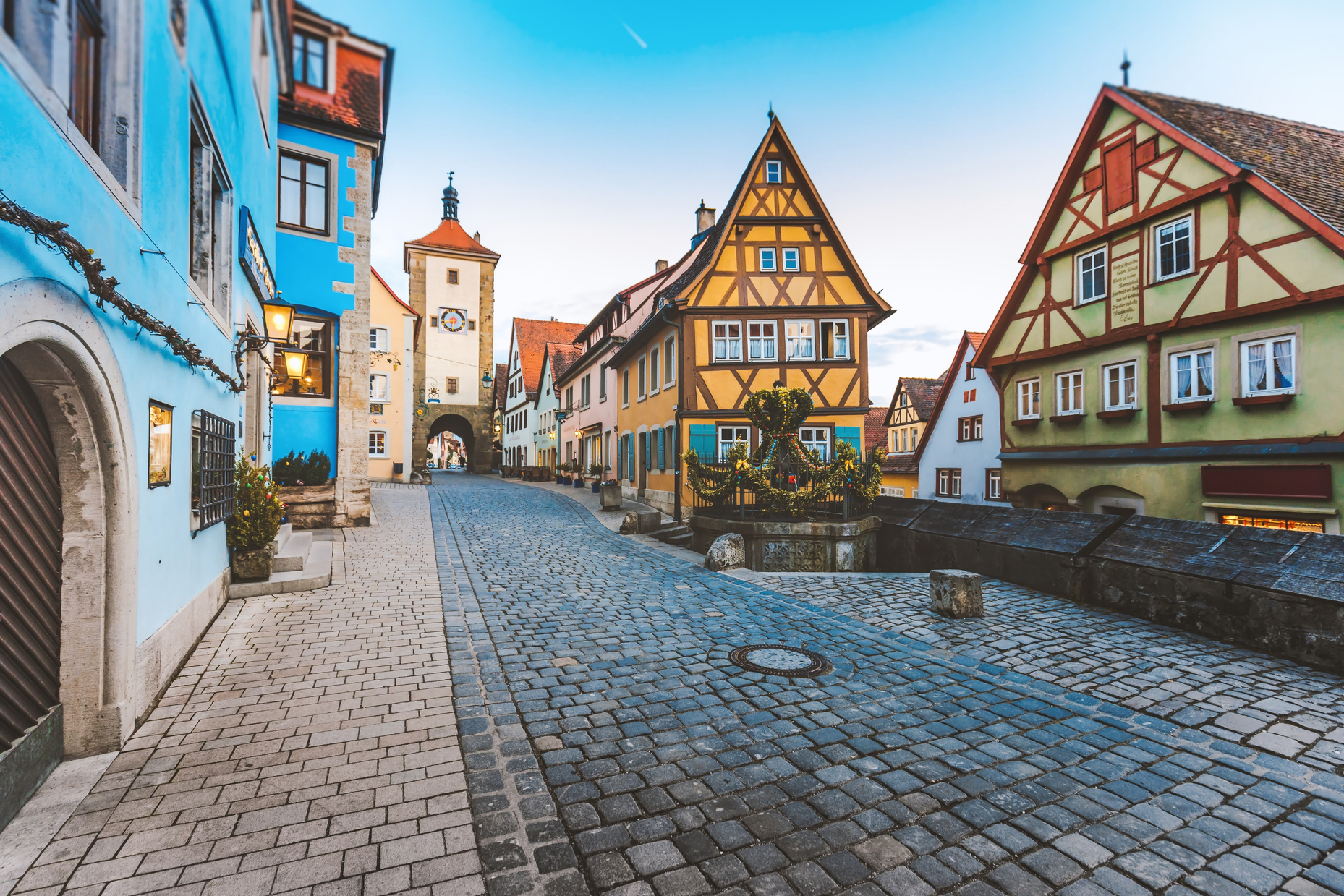 01
02
03
生态社区建设
环境教育与宣传
绿化创新实践
描述了物业在生态社区建设中的角色和措施，如推广绿色生活方式、举办环保活动等，以及这些措施如何帮助构建生态友好的社区环境。
分析了生态社区建设对提升业主环保意识和社区可持续发展能力的影响，以及如何通过生态建设提升物业服务的社会价值。
介绍了物业在环境教育和宣传方面的工作，如举办环保讲座、发布环保资讯等，以及这些工作如何帮助提升业主的环境意识。
分析了环境教育和宣传对提升社区环境质量的长期影响，以及如何通过教育宣传提升物业服务的教育功能。
介绍了物业绿化创新的实践，如引入新的植物品种、采用节水灌溉技术等，以及这些实践如何帮助提升绿化效果。
分析了绿化创新对提升小区生态多样性和居住舒适度的作用，以及如何通过创新实践提高绿化工作的科技含量。
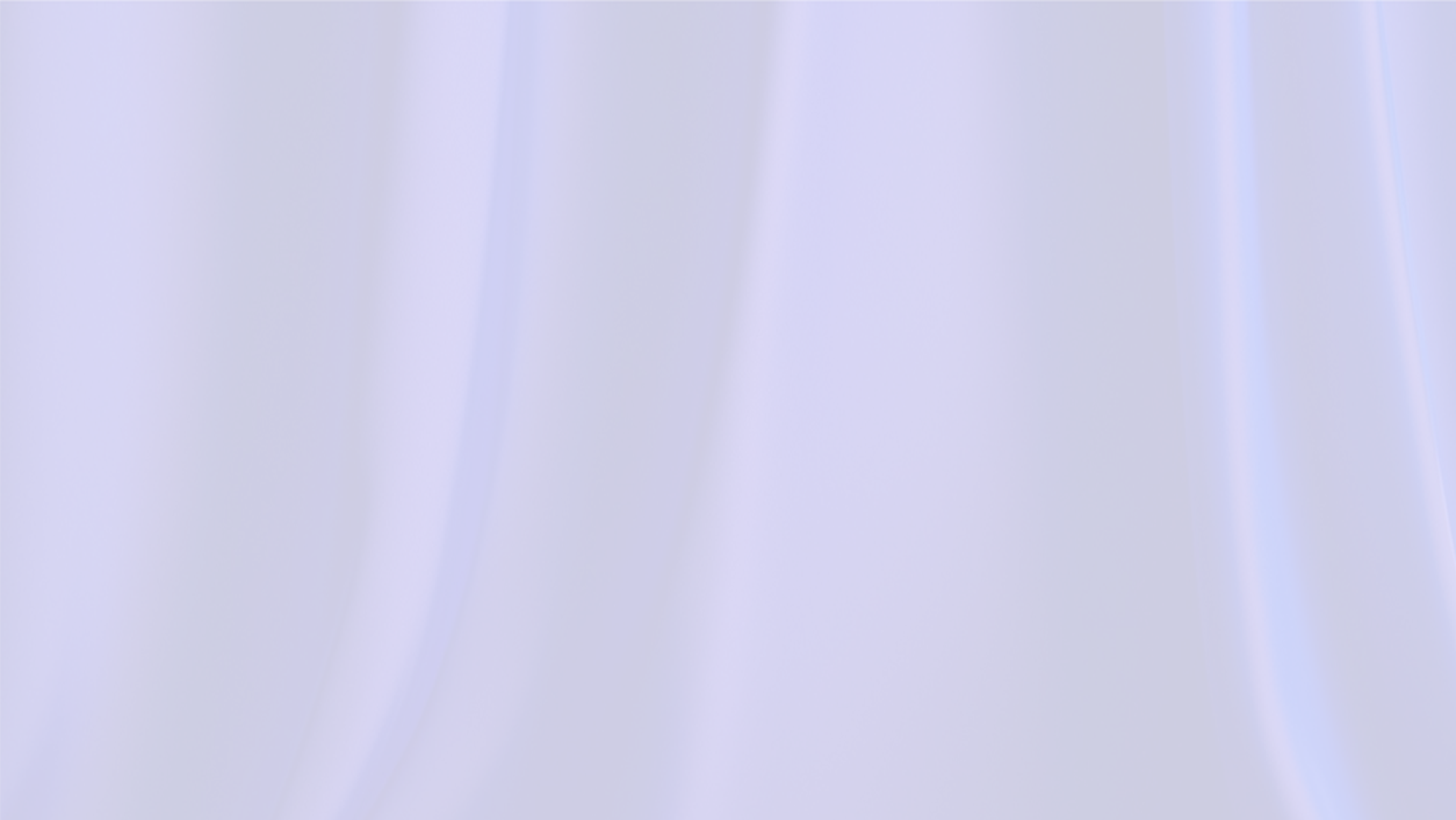 202X
05
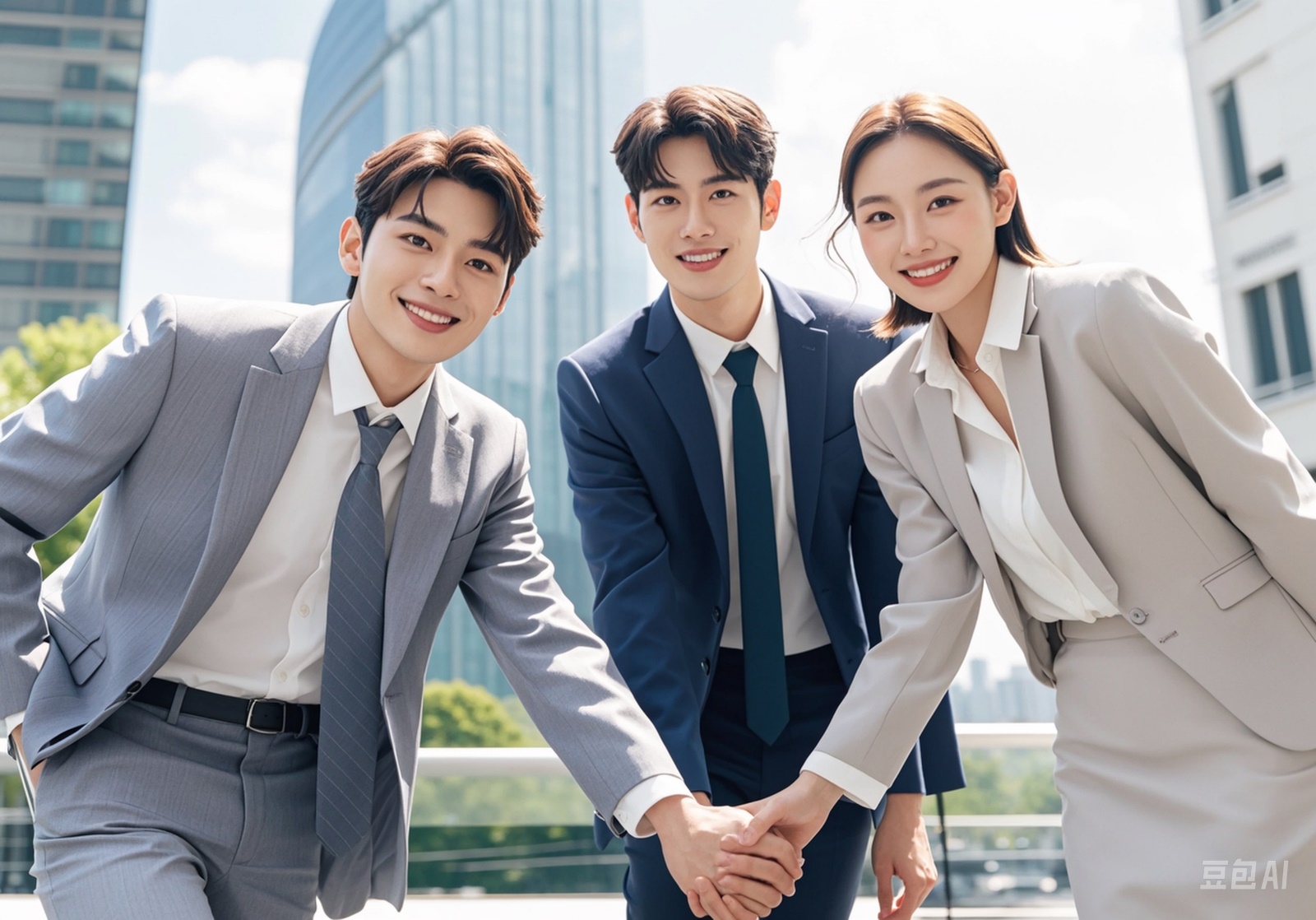 PART
财务管理与成本控制
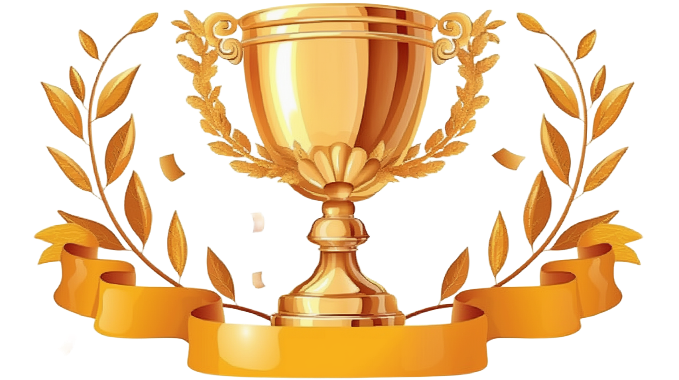 财务预算与执行
预算编制与调整
成本控制措施
描述了物业财务预算的编制过程和调整机制，包括预算的制定、执行和监控，以及如何通过预算管理控制成本。
分析了预算管理在提升物业财务健康中的作用，以及如何通过精确的预算编制提高资金使用效率。
介绍了物业成本控制的措施，如能源节约、采购优化等，以及这些措施如何帮助降低运营成本。
分析了成本控制对提升物业利润率和竞争力的影响，以及如何通过精细化管理实现成本节约。
财务风险管理
描述了物业财务风险的管理措施，如现金流管理、债务控制等，以及这些措施如何帮助降低财务风险。
分析了财务风险管理在保护物业财务安全中的重要性，以及如何通过风险管理提升物业服务的稳定性。
5
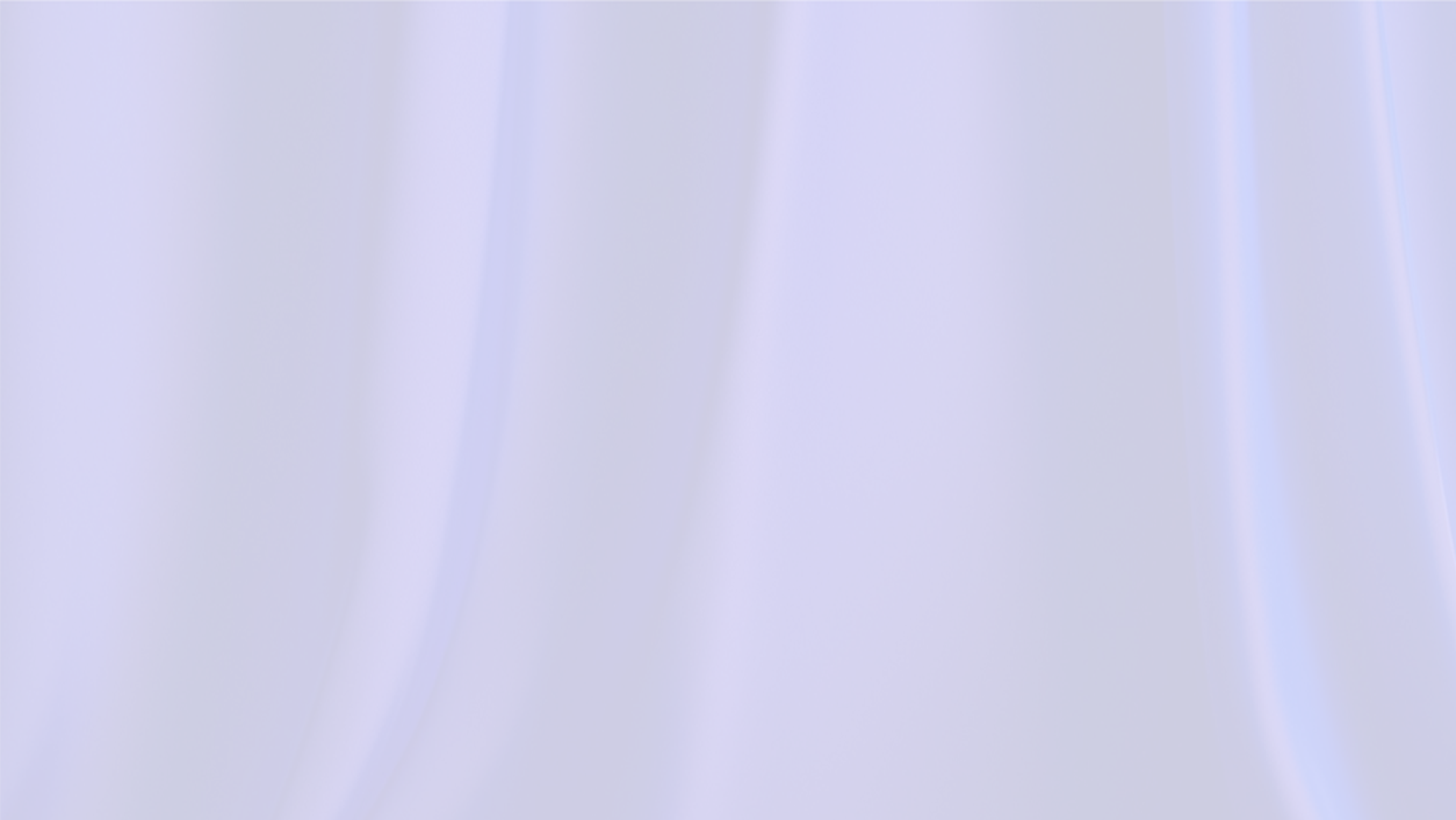 202X
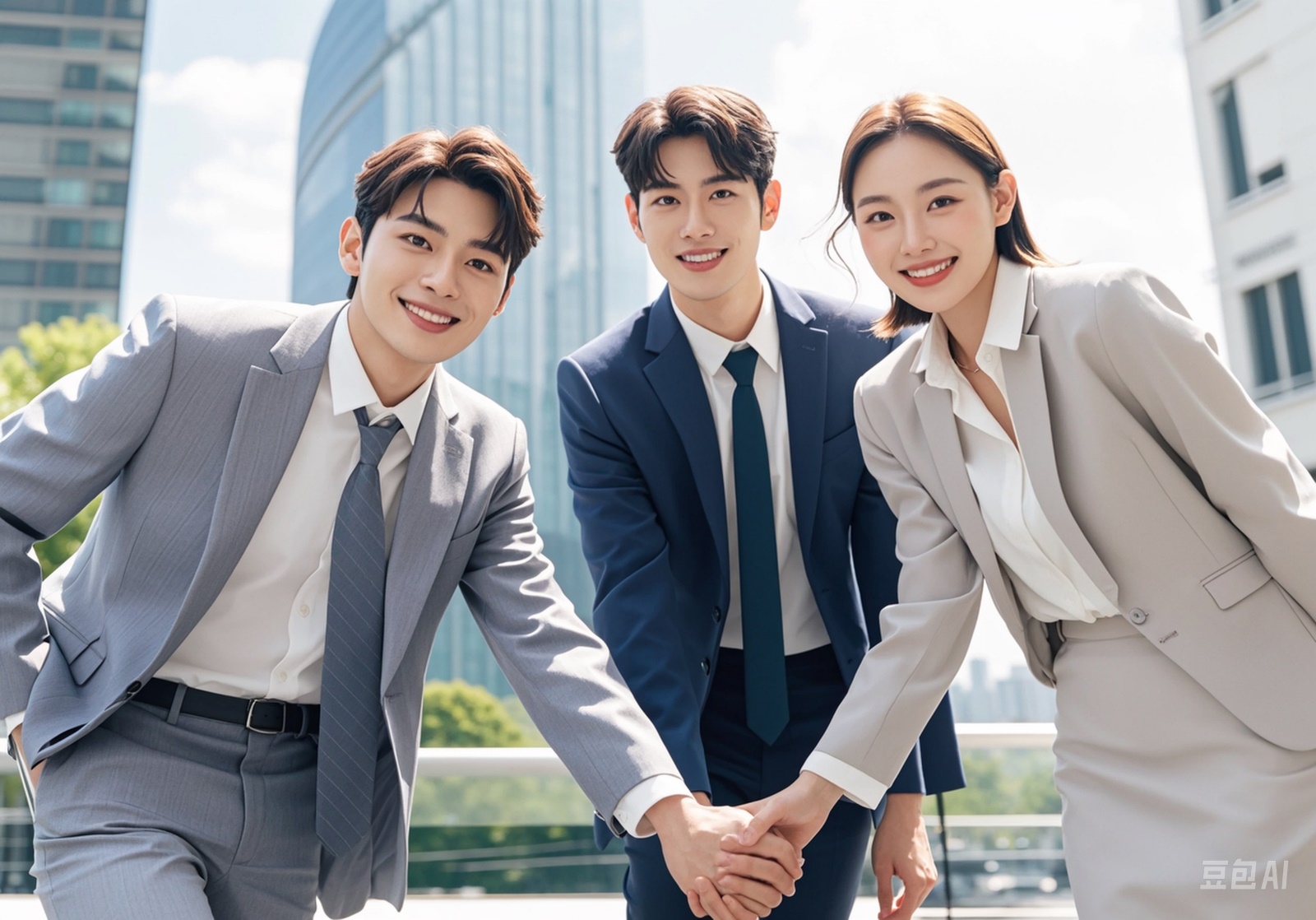 谢谢大家
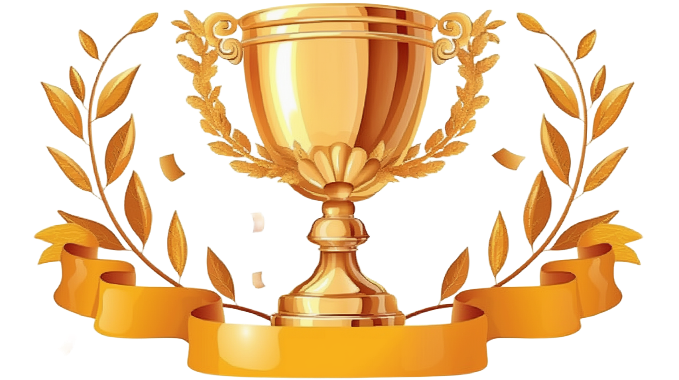 主讲人：AiPPT
时间：20XX.XX